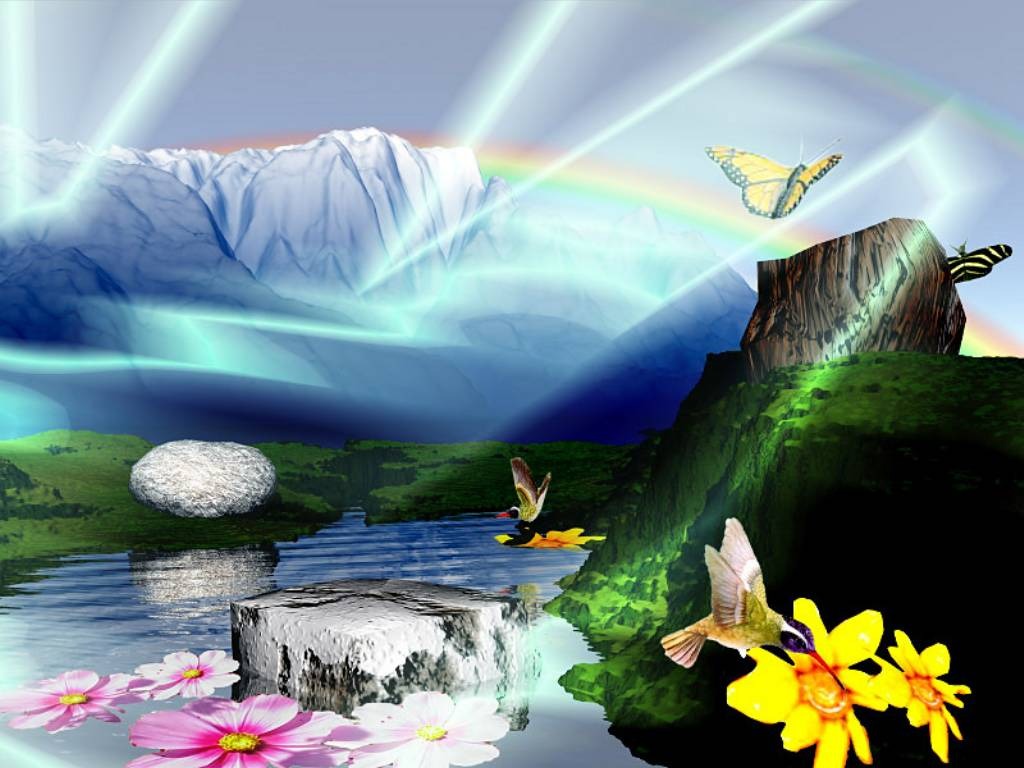 Trường Tiểu học Lê Dật
Chào mừng quý thầy cô về dự giờ thăm lớp
 Môn : Đạo đức    Lớp :  1A
Giáo viên : Triệu Thị Diễn
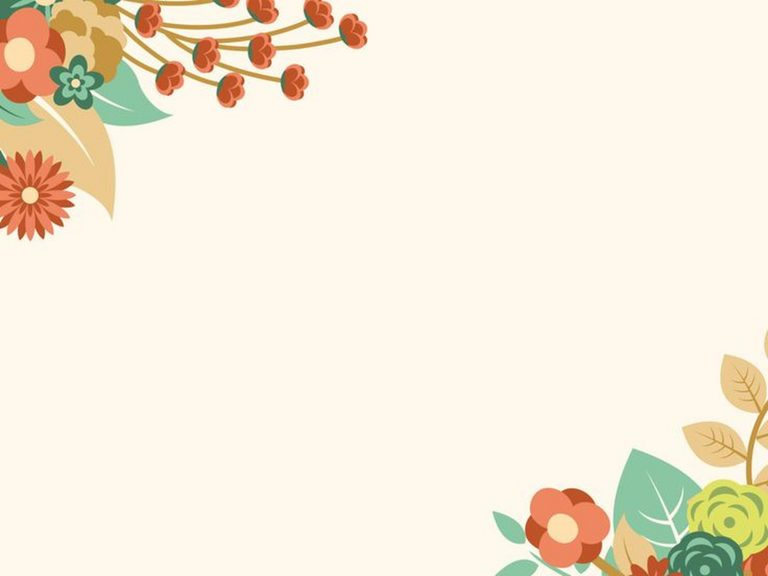 Thứ tư ngày 18 tháng 11 năm 2020
                                   	     Đạo đức
Kiểm tra bài cũ
1. Em cần làm gì để chăm sóc, giúp đỡ em nhỏ?
Trả lời: Em cần chăm sóc, giúp đỡ em nhỏ bằng những việc làm phù hợp như: nhường bánh kẹo cho em, đưa đồ chơi cho em, dỗ dành khi em khóc, chăm sóc em, ...
2. Vì sao cần chăm sóc, giúp đỡ em nhỏ?
Chăm sóc, giúp đỡ em nhỏ là thể hiện tình cảm anh chị em với nhau, thể hiện tình yêu thương gia đình
Thứ tư ngày 18 tháng 11 năm 2020                         Đạo đức
Đi học đúng giờ
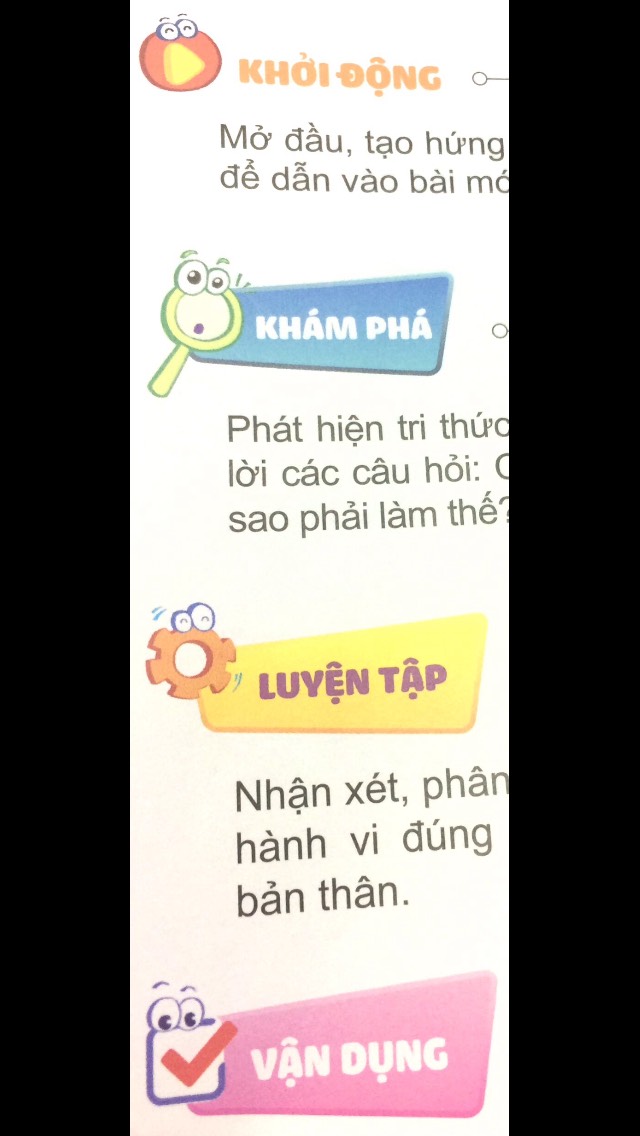 Em cùng các bạn hát bài “Đi học”.
Nhạc: Bùi Đình Thảo, thơ: Hoàng Minh Chính
Thứ tư ngày 18 tháng 11 năm 2020                        	  Đạo đức
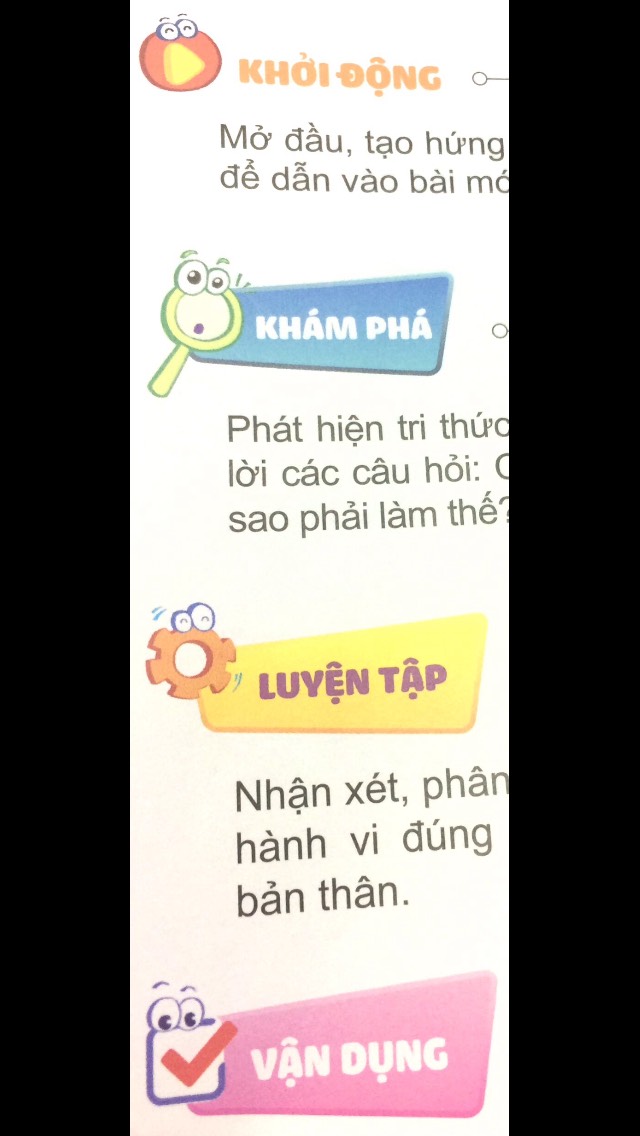 Đi học đúng giờ
Em đồng tình hoặc không đồng tình với việc làm của bạn nào? Vì sao?
Theo em việc đi học đúng giờ mang lại lợi ích gì?
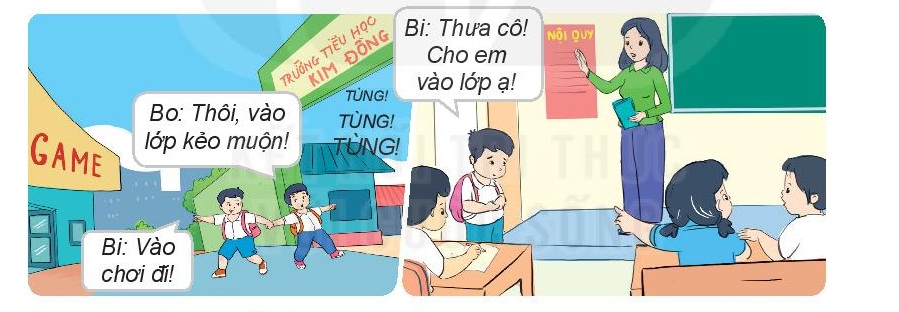 Em cần làm gì để đi học đúng giờ?
Những việc cần làm để đi học đúng giờ là:1. Học bài và đi ngủ đúng giờ; chuẩn bị sẵn sách vở, quần áo, đồ dùng học tập.
2. Để đồng hồ báo thức
3. Thức dậy đúng giờ để tỉnh táo, vệ sinh cá nhân sạch sẽ
4. Ăn sáng đúng giờ để có sức khỏe tốt
5. Không la cà dọc đường, nhanh chóng đi đến lớp.
Thứ tư ngày 18 tháng 11 năm 2020
                                     Đạo đức
Đi học đúng giờ
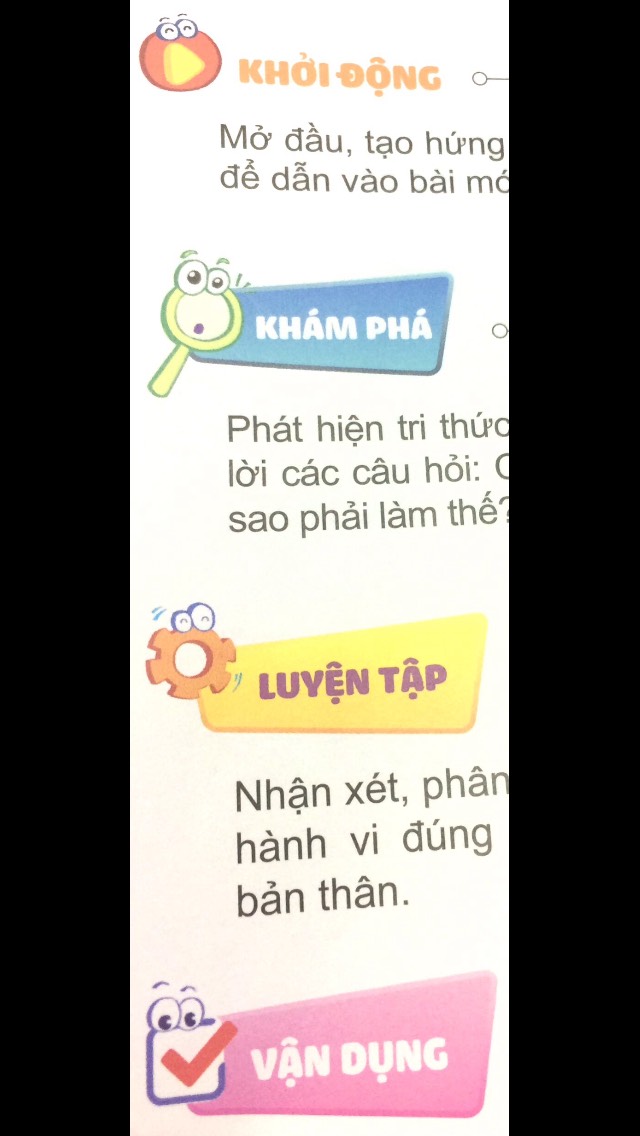 Việc làm nào nên làm, việc nào không nên làm? Vì sao?
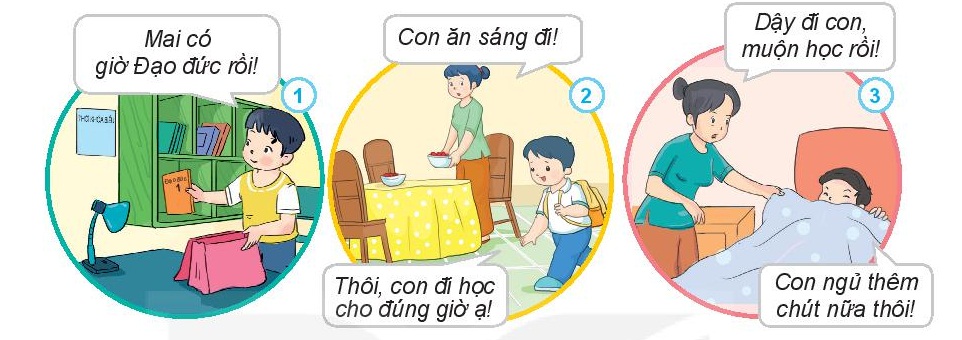 Nên: Chuẩn bị sách vở trước khi đi ngủ
Không nên: Không ăn sáng để đi học đúng giờ
Không nên: Vẫn ngủ khi đã đến giờ thức dậy để đi học
Hãy chia sẻ với các bạn những việc em đã làm để đi học đúng giờ.
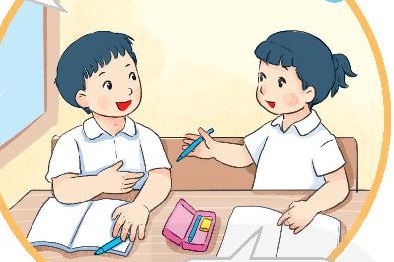 Thứ tư ngày 18 tháng 11 năm 2020
                                    	 Đạo đức
Đi học đúng giờ
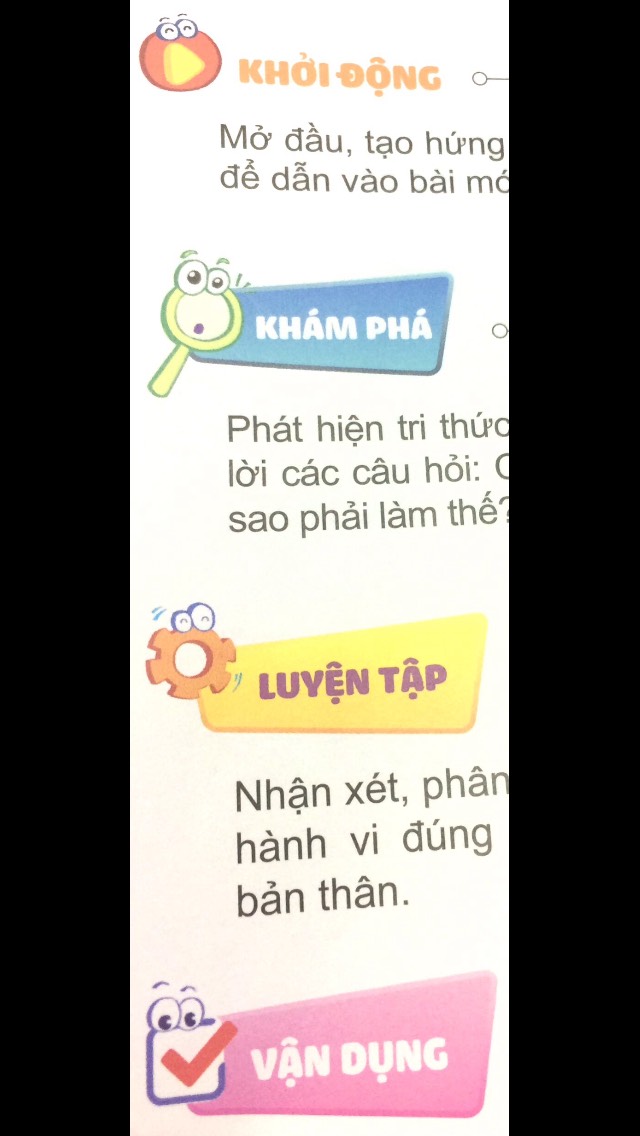 Em sẽ khuyên bạn điều gì?
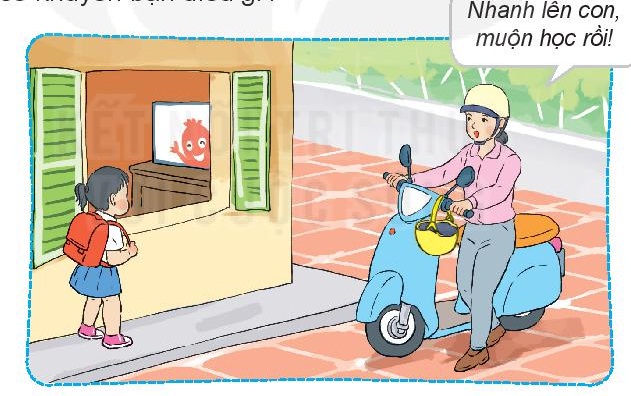 Khuyên bạn: Bạn nhỏ trong tranh không nên xem ti vi khi đã tới giờ đi học. Bạn nên nhanh nhẹn tới bên mẹ và lên xe để mẹ đưa tới trường.
Thứ tư ngày 18 tháng 11 năm 2020
                          Đạo đức
Đi học đúng giờ
Em cùng các bạn thực hiện đi học đúng giờ
Thứ tư ngày 18 tháng 11 năm 2020
                          Đạo đức
Đi học đúng giờ
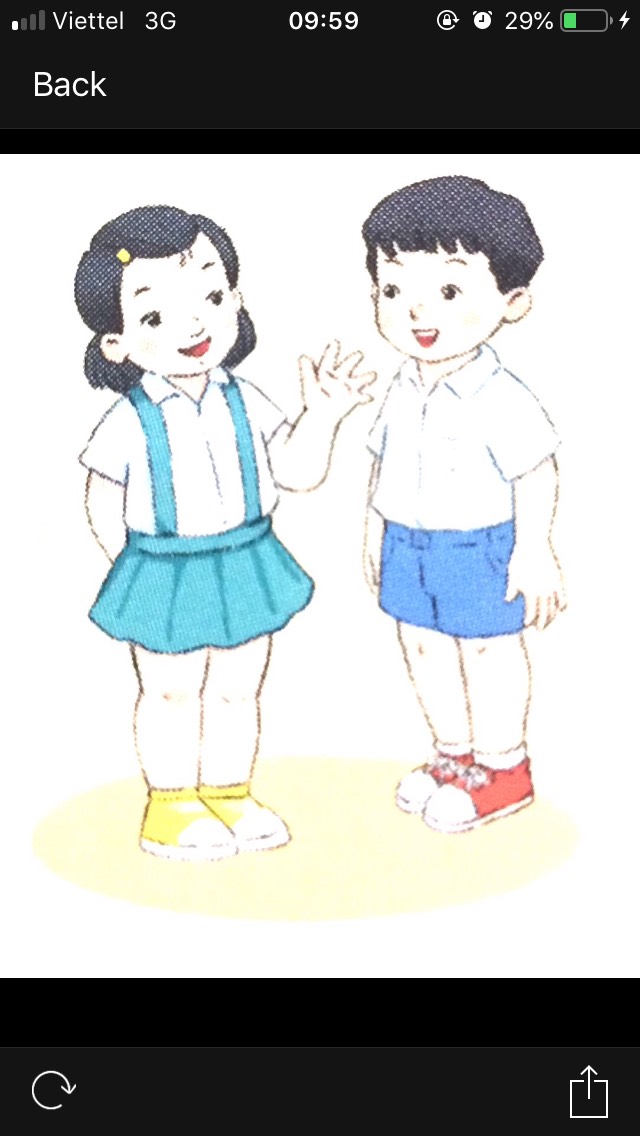 Nội quy mình nhớ khắc ghiĐến trường học tập em đi đúng giờ
Chúc quý thầy cô sức khỏe, chúc các em chăm ngoan học giỏi